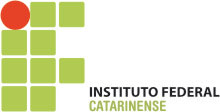 Usinagem
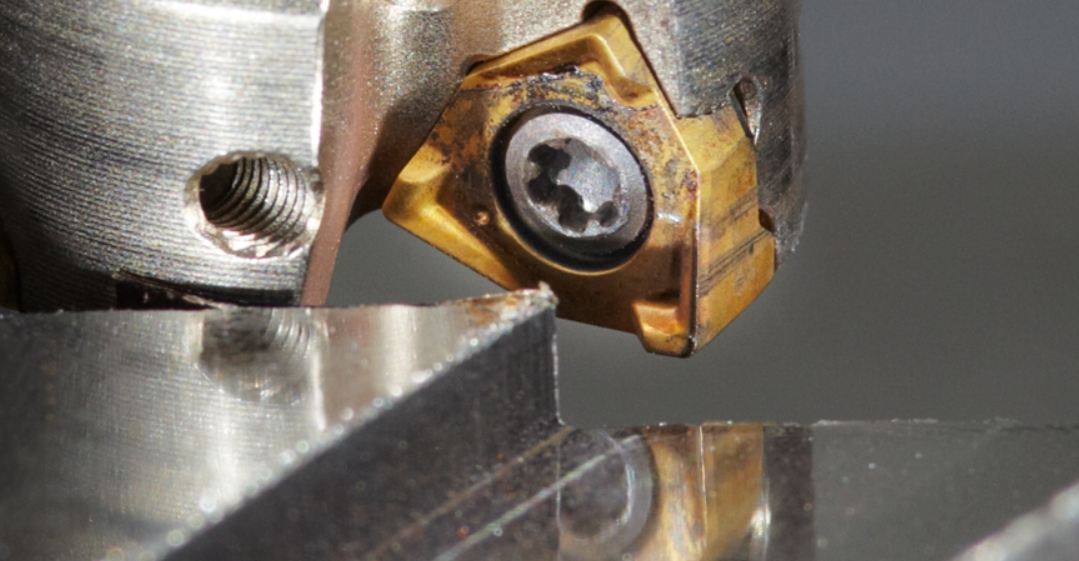 Curso técnico em Mecânica - Usinagem
Aula 10
Grandezas de Corte
Prof. Me. Eng. Gianpaulo A. Medeiros
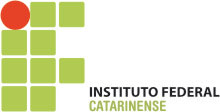 Usinagem
Definição
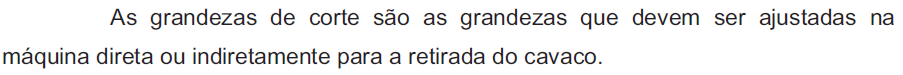 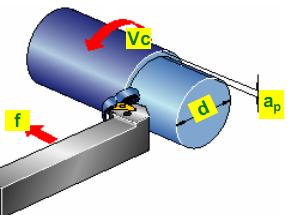 Curso técnico em Mecânica - Usinagem
http://mundomecanico.com.br/wp-content/uploads/2012/07/usinagem.jpg
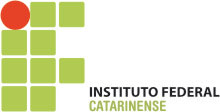 Usinagem
Avanço f
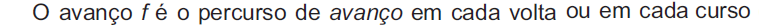 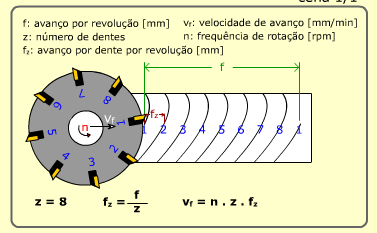 Curso técnico em Mecânica - Usinagem
http://www.cimm.com.br/portal/material_didatico/4861-variaveis-e-parametros-de-corte#.U5dt4SjK2ZQ
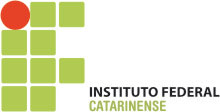 Usinagem
Avanço f
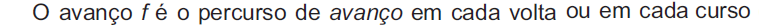 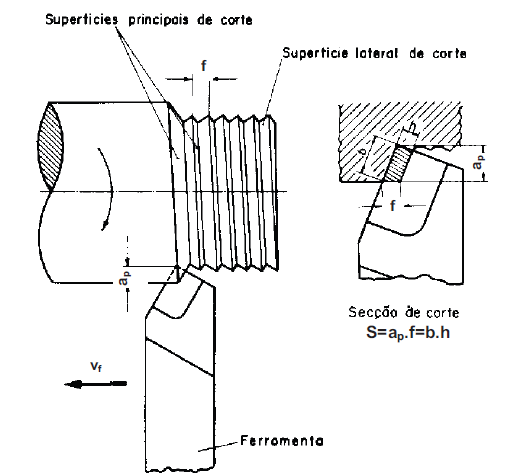 Curso técnico em Mecânica - Usinagem
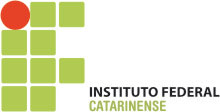 Usinagem
Profundidade de Corte ap
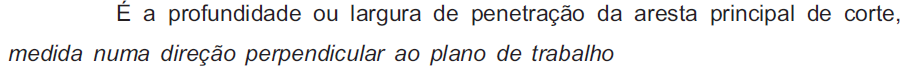 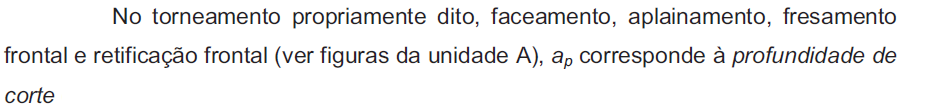 Curso técnico em Mecânica - Usinagem
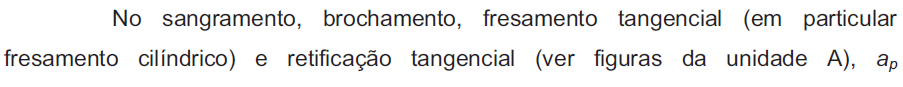 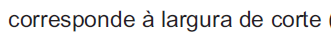 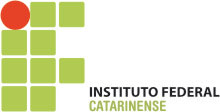 Usinagem
Profundidade de Corte ap
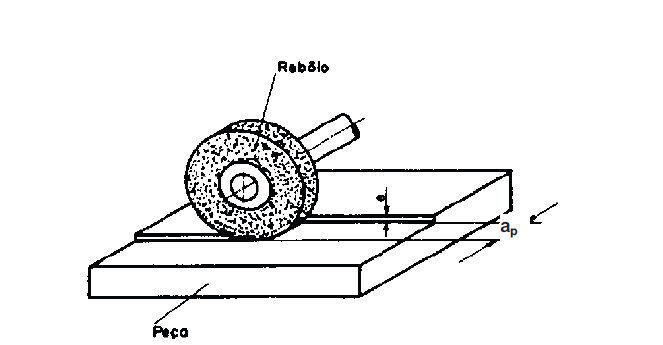 Curso técnico em Mecânica - Usinagem
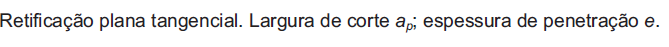 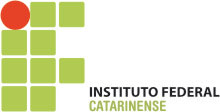 Usinagem
Profundidade de Corte ap
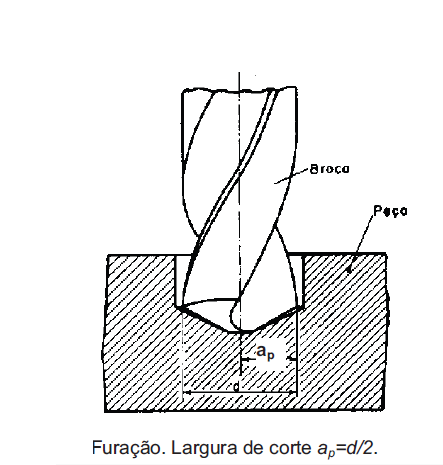 Curso técnico em Mecânica - Usinagem
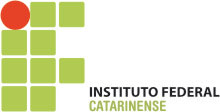 Usinagem
Cunha de corte
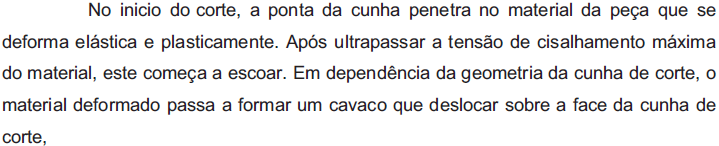 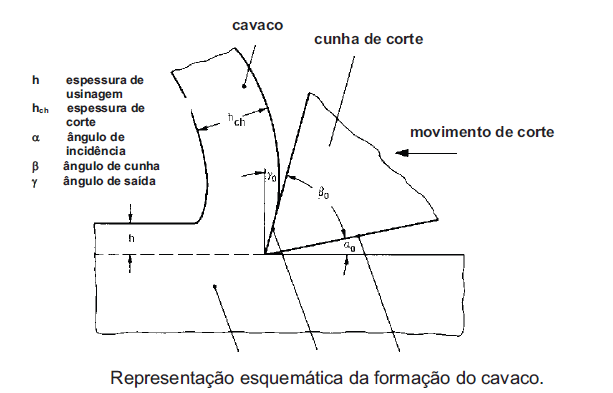 Curso técnico em Mecânica - Usinagem
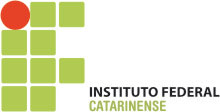 Usinagem
Denominações de Ferramenta
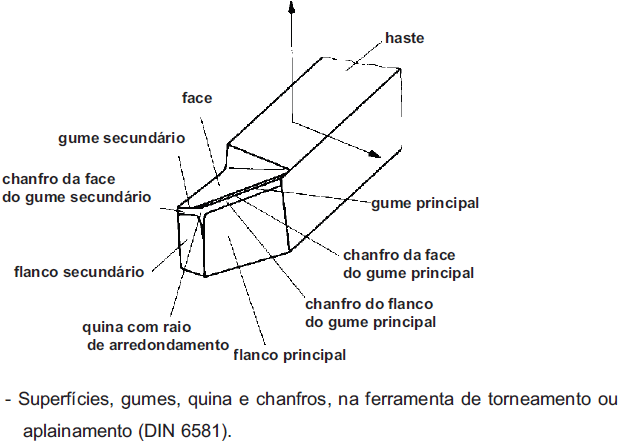 Curso técnico em Mecânica - Usinagem
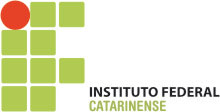 Usinagem
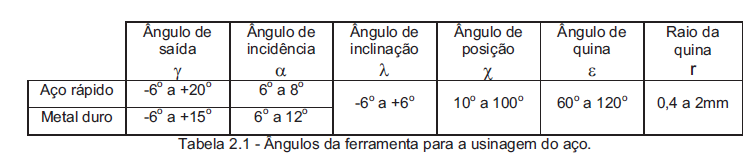 Curso técnico em Mecânica - Usinagem